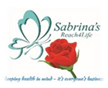 Returning to work
Types of Trauma related to grief and suicide
Trauma and Grief
[Speaker Notes: In trauma there is an injury to the psychological system.  Cant function or functioning becomes impaired.  Basic things become difficult or exhausting.  Take extra time on tasks that were previously mindless.  WE maintain arousal (Hyperviginlance/not feeling safe) sticking to the tragedy and can become isolated from rest of life.    
Grief on the other hand can mean the reorganising of life around the absence of a loved one.  It is often letting go, reducing arousal so change can occur.  Change cannot occur with constant arousal so oftentimes we need to start with regulation.  Concern also sits with life of person deceased and loss of future connection.    Therefore grief can only be addressed when trauma has been managed.  
Therefore trauma reactions have to be managed first.]
Returning to work
[Speaker Notes: Understand that when informing a workplace that this has taken place ask person providing information to ensure that they talk to the fact that this kind of loss is not normal bereavement, but a traumatic loss.  Traumatic losses can create issues in how we grieve and what that can look like.  The response to how a death is dealt with when it’s a traumatic loss is not always the same in how its managed (Eg: coronial and police investigations, stigma, guilt/shame issues etc)  
It is ok for some of this information to be provided to a workspace with resources on how people can be supported.  These resources are freely available on Standby Website.  

By directing information what we can do is ensure that individuals are being provided information as most people are at sea when it comes to managing this type of information.  They often don’t know what to say or what to do.  Its ok if you have support from a service to ask if they can provide information about what to expect.  To also provide strategies and support information about how they can support someone moving back into a workspace.]
How we can intervene
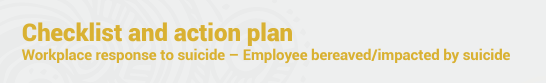 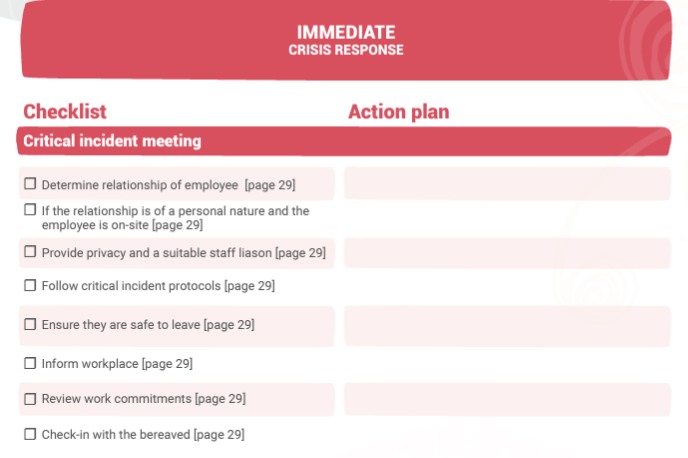 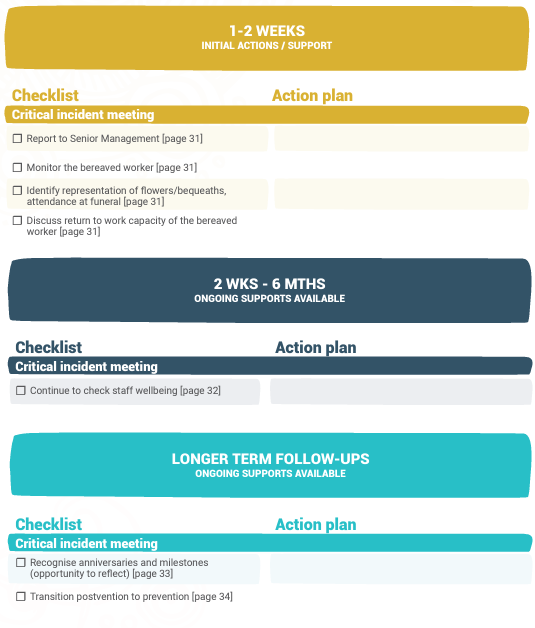 Workplace response checklist
Kids Helpline       1800 55 1800    
www.kidshelp.com.au/teens/get-help/web-counselling/   

Headspace Centres
www.headspace.com.au 

Reach Out          www.reachout.com.au 
(this is not a crisis service / does not provide one-on-one counselling)

Suicide Call Back Service    1300 659 467 
(people aged 15 years and over)

Australian Centre for Grief and Bereavement  www.grief.org.au/ 
Sabrina’s Reach4Life/Bereavement Group (BBSGNT) - Mobile: 0491 311 211 
info@sabrinasreach4ife.com.au
https://sabrinasreach4life.com.au/

StandBy Support after Suicide - Local Standby Site/NT – 0418575680

https://standbysupport.com.au/resources/?gclid=CjwKCAjw0a-SBhBkEiwApljU0rb9x0yLMmQkg3lwT_RVnIok1J-GZ5pumdOOesJ2iIRxZunQbRG2rxoC-3QQAvD_BwE#freebooks
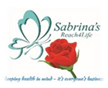 Services and Resources
[Speaker Notes: Give participants a list of resources and services.   Bring brochures to hand out / have on display for participants]